Ruth Handler The inventor of Barbie
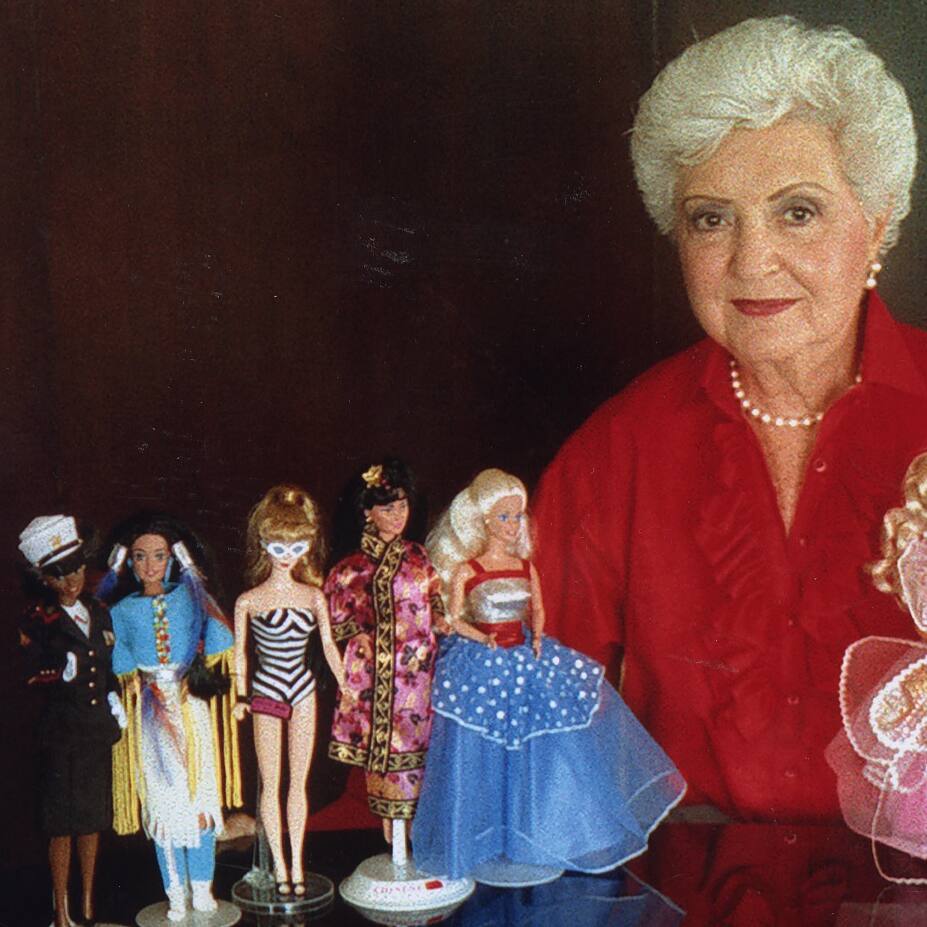 Born in 1896
married school boyfriend Elliot at 21
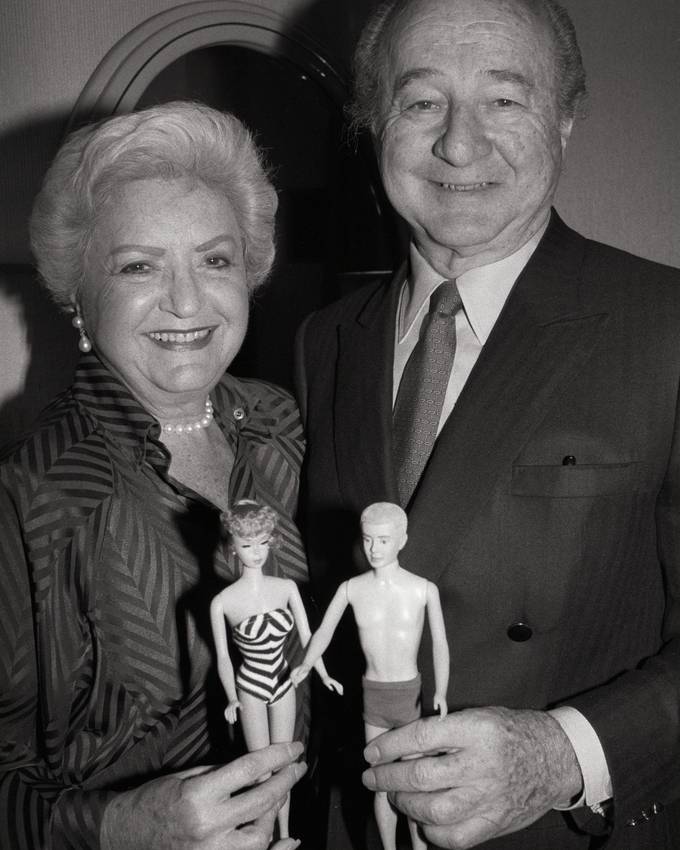 moved to hollywood together
MATTEL
Elliot founded company „MATTEL“ during 2. World war
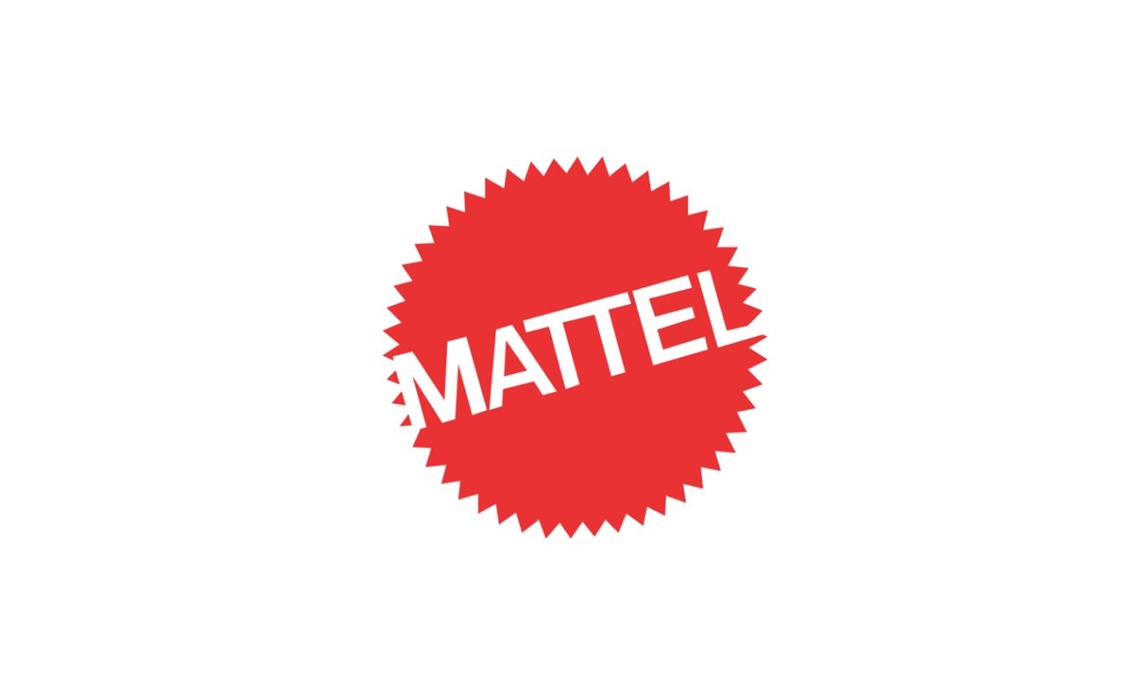 they sold furniture, „knick knacks“ and plastic toys
Ruths children Kenneth & Barbera
Barbera did not like playing with Baby born dolls
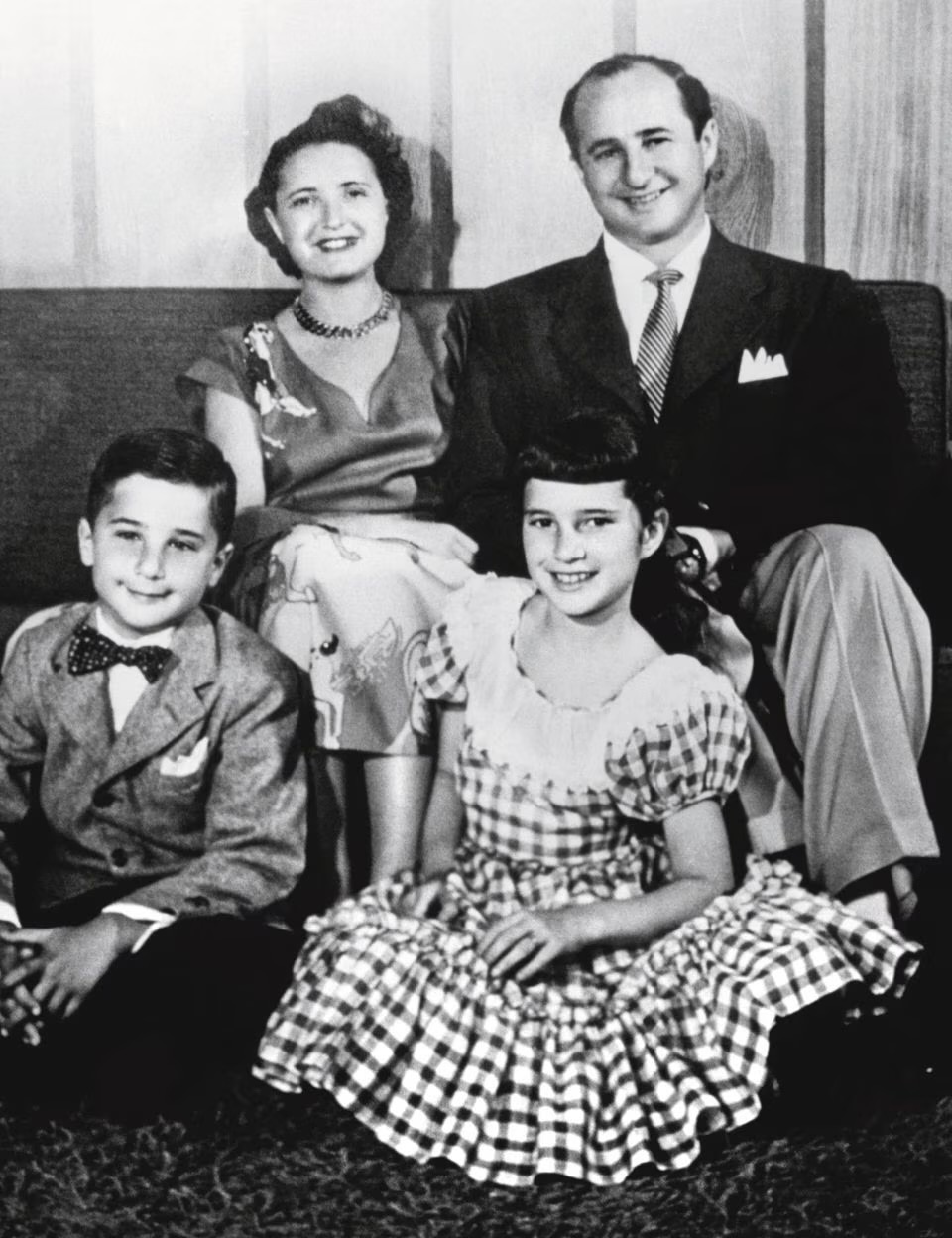 prefered dolls to dress up
Bild-Lilly
Ruth found „Bild-Lilly“ on a trip in 1956
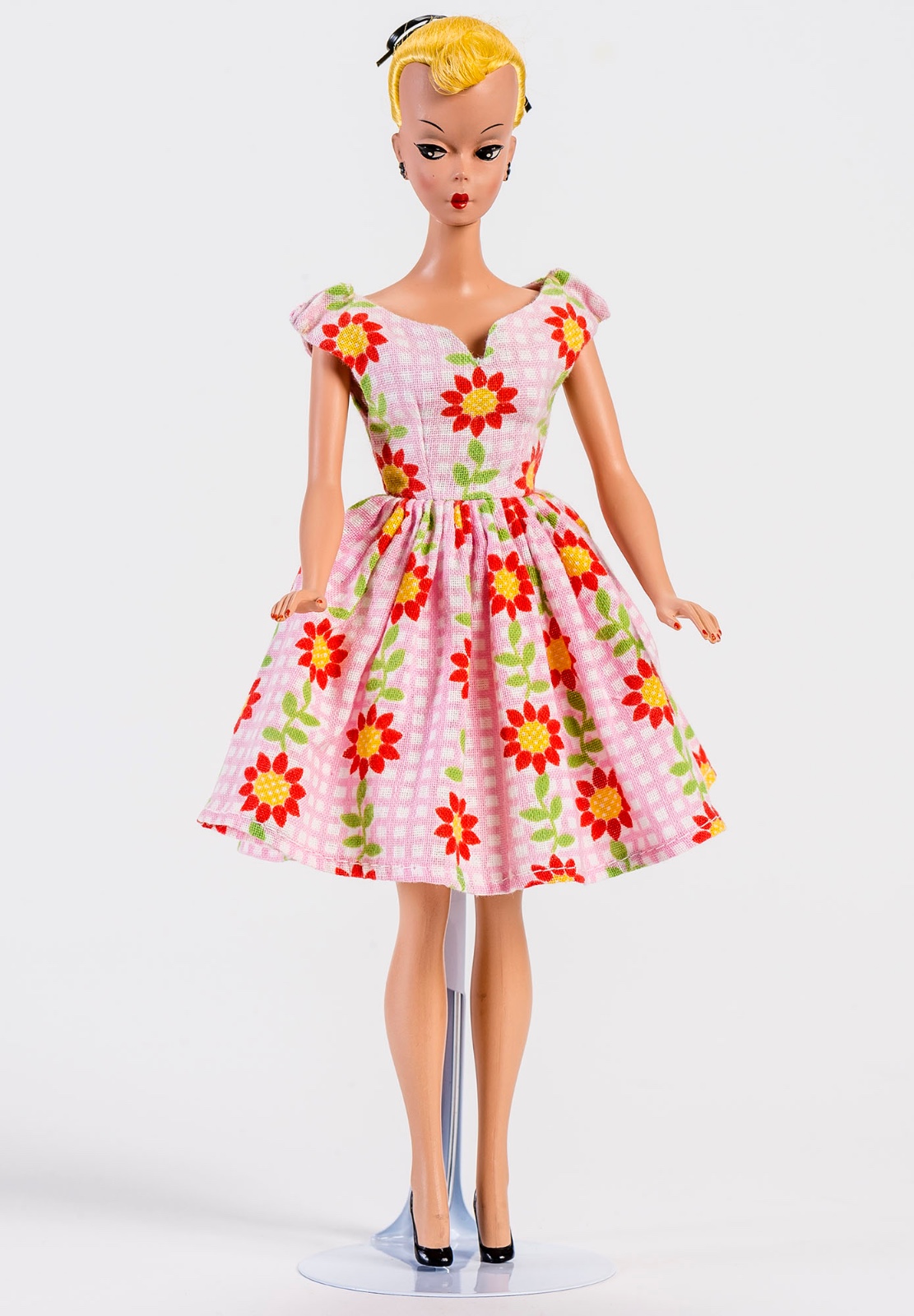 Idea for the Barbie was born
The Barbie came onto the market at 1959
First Barbies
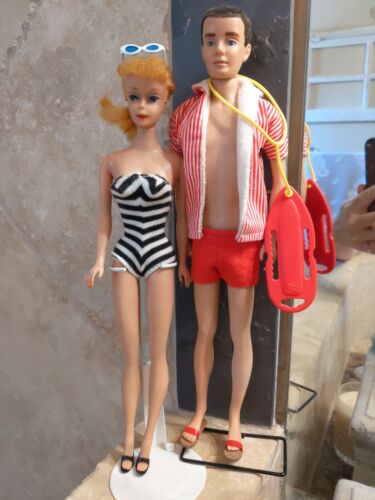 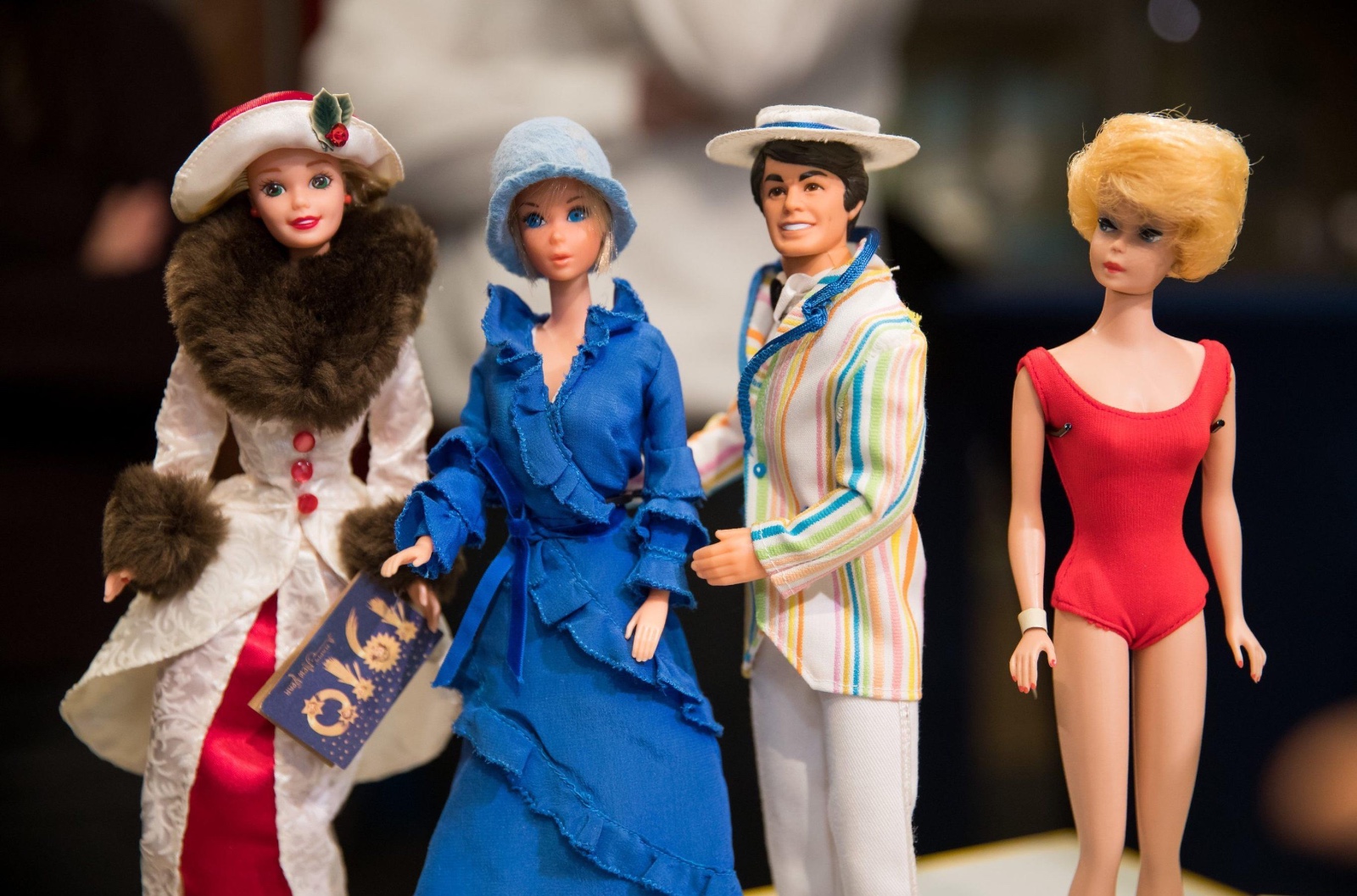 She suffered from breast cancer in 1960
suffered from breast cancer in 1960
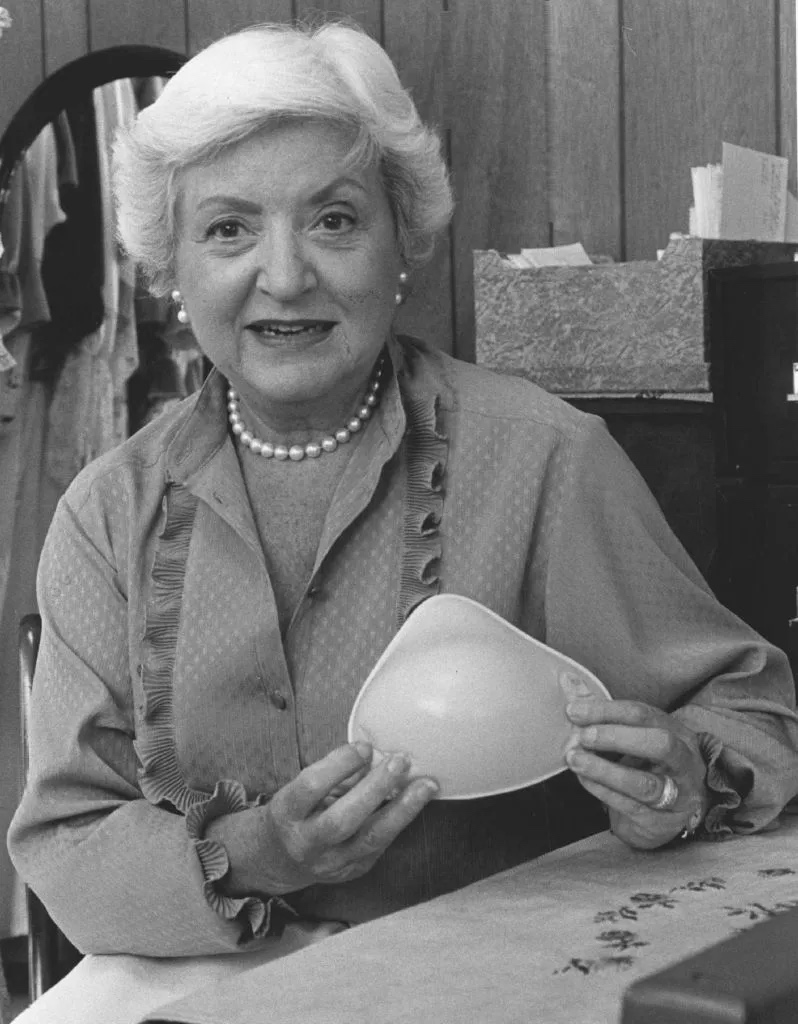 had to remove a breast
„Nearly me“
could not find good breast protheses
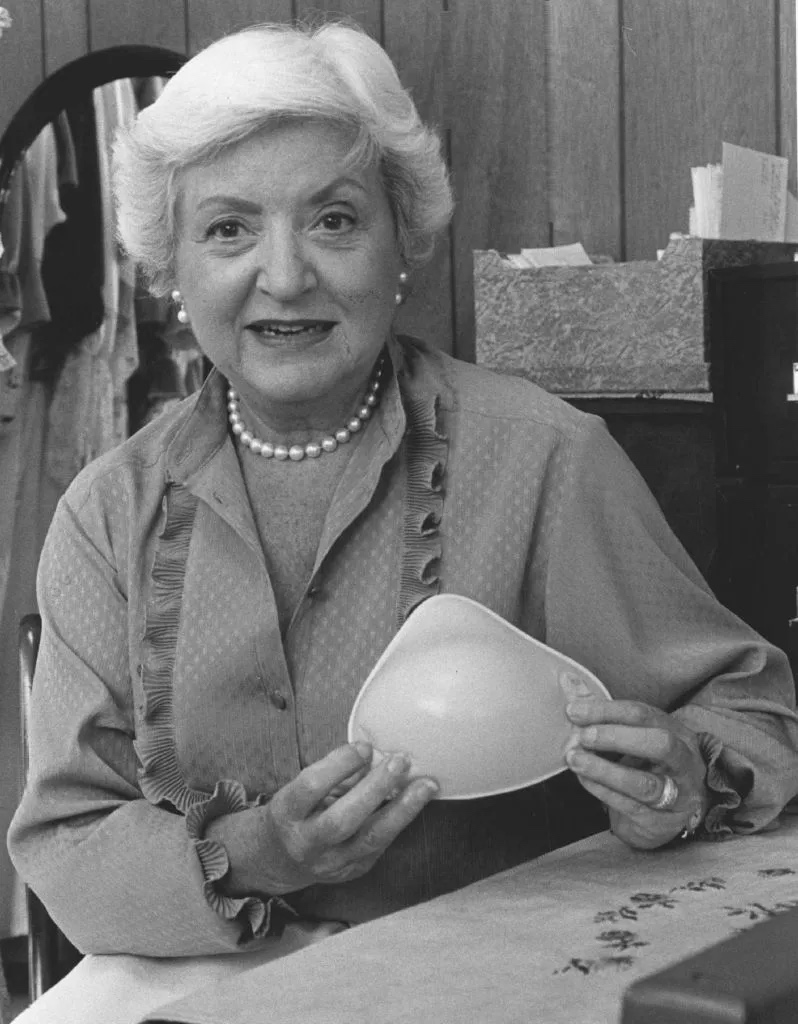 founded „Nearly me“ and made comfortable breast protheses
The End
sold the company for a huge Profit
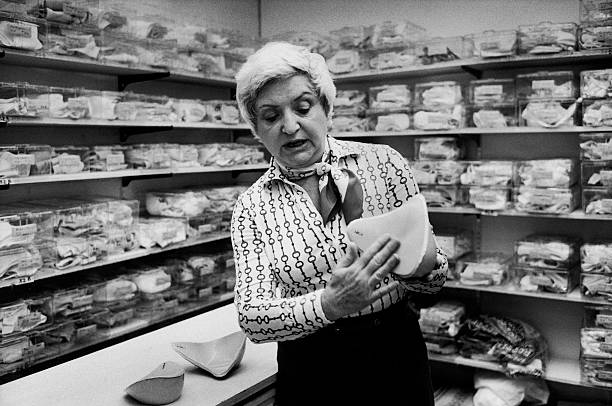 died 11 years later at the age of 85
used sources
https://en.wikipedia.org/wiki/Barbie#History
 
Video 1st Barbie commercial - https://www.youtube.com/watch?v=bQbRaMrqiME
https://en.wikipedia.org/wiki/Ruth_Handler
https://museen.nuernberg.de/spielzeugmuseum/die-sammlung/highlights-spielzeugmuseum/vash/puppe-bild-lilli